Inconsistent Treatments for Incomplete Decay Scheme in ENSDF evaluations
Jun Chen
USNDP annual meeting
15 November 2023, BNL
Issues with Incomplete Decay Scheme
When Qgap is large (a few MeV), there could be non-negligible unobserved transitions from missing levels in the gap (Pandemonium effect), making the decay scheme incomplete.
Q𝛽/𝜀
Qgap
Issues for decay feedings deduced based on IG normalization and intensity balance in an incomplete decay scheme

 IG normalization (NR) using sum of IGs to g.s. (and/or isomers)=fixed value
missing unobserved g.s. transitions 
 gamma intensity balance at a low-lying level
missing unobserved gamma feedings to this level
using problematic NR from IG normalization in 1)
Ex
highest observed level in decay daughter 

[also far below S(n) or S(p) in the cases of delayed particle]
The two issues make the deduced decay feedings and logft values/uncertainties unreliable. Values in such cases should be quoted as approximate or limit (NO numerical uncertainty), or should not be given at all if the issues are severe (e.g., very incomplete decay scheme).
J. Chen, 13 November 2023
, Slide 2
Incomplete Decay Schemes in ENSDF
Numbers of datasets with and without uncertainty in any IB or logft value, without IB or logft
(selected decay datasets with nLevels>10, nGammas>10, ΔQ, ΔT1/2, ΔBR or unity)
Q𝛽/𝜀
Qgap
Ex
highest observed level in decay daughter 

[also far below S(n) or S(p) in the cases of delayed particle]
Total 441 selected decay datasets
In most of decay datasets with incomplete decay schemes in ENSDF,
IB (or IE) and/or logft values are quoted with uncertainties, while they should be probably quoted as approximate or limit.
A consistent treatment for IB (or IE) and logft values in incomplete decay schemes should be decided on and included in the policy document.
J. Chen, 13 November 2023
, Slide 3
Incomplete Decay Schemes in ENSDF: example1
Qgap~7.6 MeV, from Q=10432, Ex(max)=2855
ΔIB is given
Δlogft is given.
Q𝛽/𝜀
Qgap
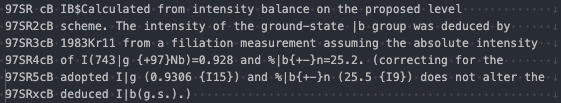 Ex
highest observed level in decay daughter 

[also far below S(n) or S(p) in the cases of delayed particle]
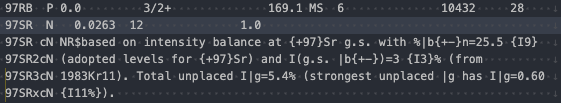 logft
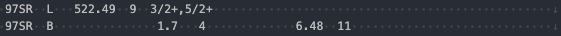 J. Chen, 13 November 2023
, Slide 4
Incomplete Decay Schemes in ENSDF: example2
Qgap~6.6 MeV, from Q=10697, Ex(max)=4051
ΔIB is given, with a comment noting IB is approximate.
logft is given as limit.
Q𝛽/𝜀
Qgap
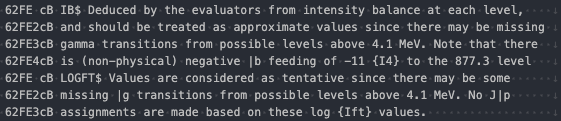 Ex
highest observed level in decay daughter 

[also far below S(n) or S(p) in the cases of delayed particle]
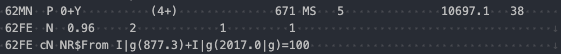 logft
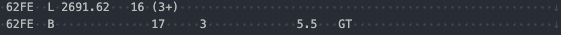 J. Chen, 13 November 2023
, Slide 5
Incomplete Decay Schemes in ENSDF: example3
Qgap~8.5 MeV, from Q=10990, Ex(max)=2488
ΔIB is given, with a comment noting IB is upper limit.
Δlogft is not given.
Q𝛽/𝜀
Qgap
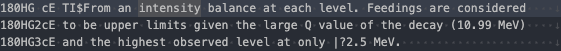 Ex
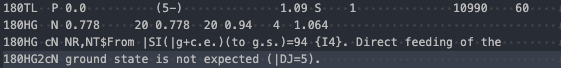 highest observed level in decay daughter 

[also far below S(n) or S(p) in the cases of delayed particle]
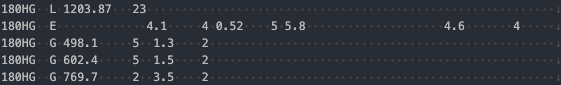 logft
J. Chen, 13 November 2023
, Slide 6
Incomplete Decay Schemes in ENSDF: example4-5
Qgap~5.4 MeV, from Q=8836, Ex(max)=3418
No decay record is given
Q𝛽/𝜀
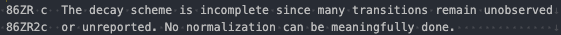 Qgap
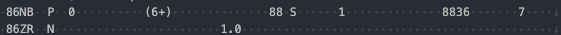 Ex
highest observed level in decay daughter 

[also far below S(n) or S(p) in the cases of delayed particle]
Qgap~6.4 MeV, from Q=8536, Ex(max)=2106
No decay record is given
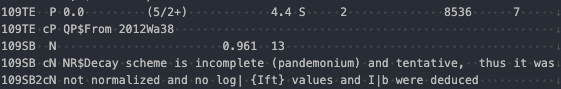 J. Chen, 13 November 2023
, Slide 7